STENT RESTENOSIS PREDICTORS AFTER CAROTID ARTERY STENTING
Espinosa Rueda J; Ballesta Martínez S; Tejero Juste C.
Introduction.

The long-term efficacy of carotid artery stenting is debated. Predictors of stent restenosis are not fully investigated. Our aim was to assess the incidence of long term restenosis after CAS and to identify some predictors of restenosis.
Material and methods.

We retrospectively selected 251 treated patients and we study the overall survival, for freedom from stroke or death and from restenosis. To correlate clinical, radiological, and procedural variables to stent restenosis, an univariate analysis was performed while to determine independent predictors of restenosis, a multivariate analysis was applied.
Results. 

We obtained 251 patients, 82.5% male and with a mean of 70 ± 9 years of age. All patients had carotid duplex ultrasound immediately after the procedure and at 1, 6 and every 6 to 12 months thereafter. Outcomes of interest included freedom from in-stent restenosis of at least 50%, freedom from reintervention, survival, stroke and transient ischemic attack. Mean follow-up was 7±3,42 years. Late carotid in-stent restenosis was observed in 16 patients (6,37%). 23.9% suffered a major vascular event at 5 years and, of the remaining, 17.2% presented it more than 5 years after stent placement; the mortality rate from vascular causes was 3.2% and 6.4% respectively.The following were analyzed as determining factors: hypertension, dyslipidemia, smoke and alcohol, ischemic heart disease, cardiac arrhythmias, valve disease, DM, episodes of repeated TIA or stroke, chronic renal disease, cervical radiation therapy, use of ASA, clopidogrel or anticoagulants, and chronic venous disease. Only the existence of the latter was significant in a future stenosis. 

Conclusions. 
In our CAS experience, encouraging long-term results seem that peripheral arteriopathy has to be considered to facilitate restenosis.
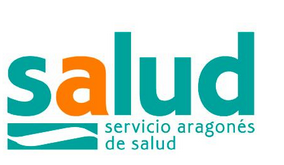 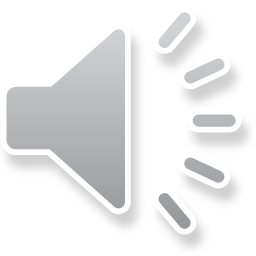